МУНИЦИПАЛЬНОЕ  БЮДЖЕТНОЕ  ДОШКОЛЬНОЕ ОБРАЗОВАТЕЛЬНОЕ УЧРЕЖДЕНИЕ
«ПОДТЁСОВСКИЙ ДЕТСКИЙ САД № 28»
ПРОЕКТсоздание развивающей     предметно-пространственной среды в ДОО
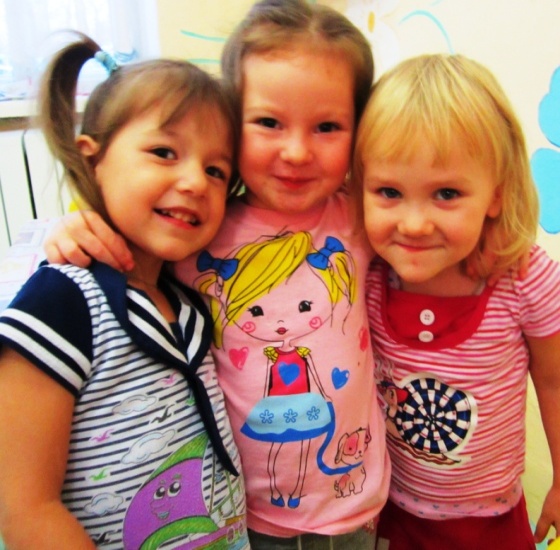 АВТОР ПРОЕКТА
воспитатель - Коковина Лариса Александровна